Monitoring Temperature with the micro:bit
Developing the Programmable System
Design Brief
Situation
It is very important that food is prepared or cooked to the correct temperature. Too cold and it could cause food poisoning, too hot and it could burn. A temperature probe can be used to check that the temperature of food is at the right level.

Brief
Using the micro:bit create a prototype for a food temperature probe. The product must be able to warn people when their food is too cold to be safe to eat.
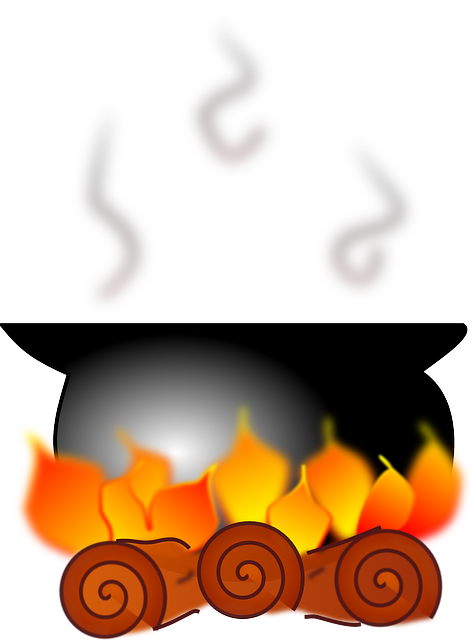 [Speaker Notes: Share this brief with the students if not already done from the starter activity.]
Systems Diagram
INPUT
PROCESS
OUTPUT
Temperature Sensor
Processor
Buzzer or beeper
Temperature
Warning sound
A systems or block diagram shows the layout of the system to be created. The blocks represent the physical parts of the system and the arrows represent signals.
[Speaker Notes: A block or systems diagram shows a possible basic layout of the system. Can be used as an example of how the students may plan out their own system.]
Design Criteria
The proposed system must:
Be programmable using the micro:bit.
Use a suitable sensor to detect the temperature of the food that has been cooked.
Use a buzzer or beeper to make a warning sound if the food is too cold to be safe to eat.
Display the temperature of the food using the micro:bit’s inbuilt LED screen.
Time to Develop your Program!
Your device must be programmed.
Your program must meet the needs of the design brief and the design criteria.
You can program your BBC micro:bit using either the  JavaScript Blocks Editor or Python Editor.
An example program written in each has been given to help get you started.
Go to www.microbit.org/code to begin!
Analogue to Digital Converter (ADC) Program
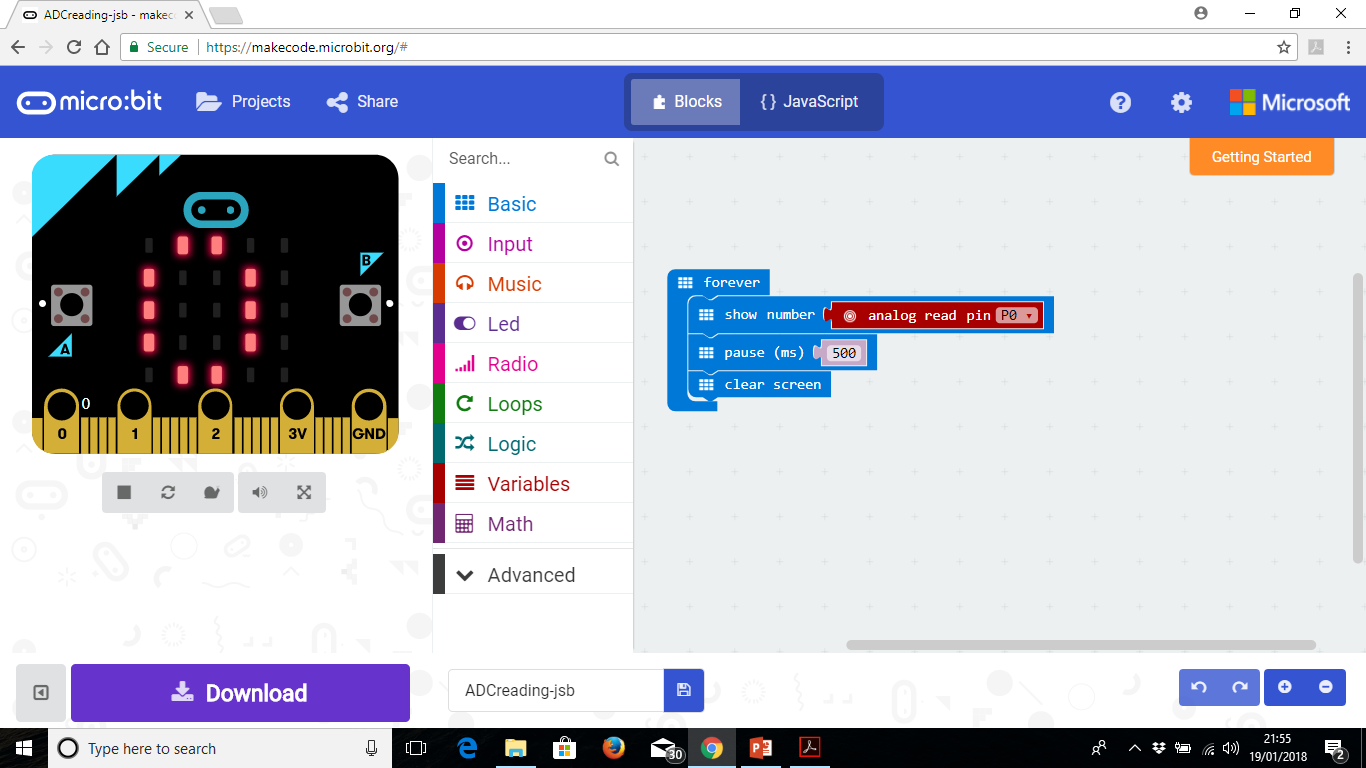 Go to www.microbit.org/code and open the JavaScript Blocks Editor.
Drag the file microbit-ADCreading-jsb.hex onto the work area.
Use this program to read out the ADCValue for a given temperature, by doing your two point calibration. 
Use your Calibrating Thermistor handout to help with this.
[Speaker Notes: Use this program to show the correct ADC value for a given temperature.]
Analogue to Digital Converter (ADC) Program
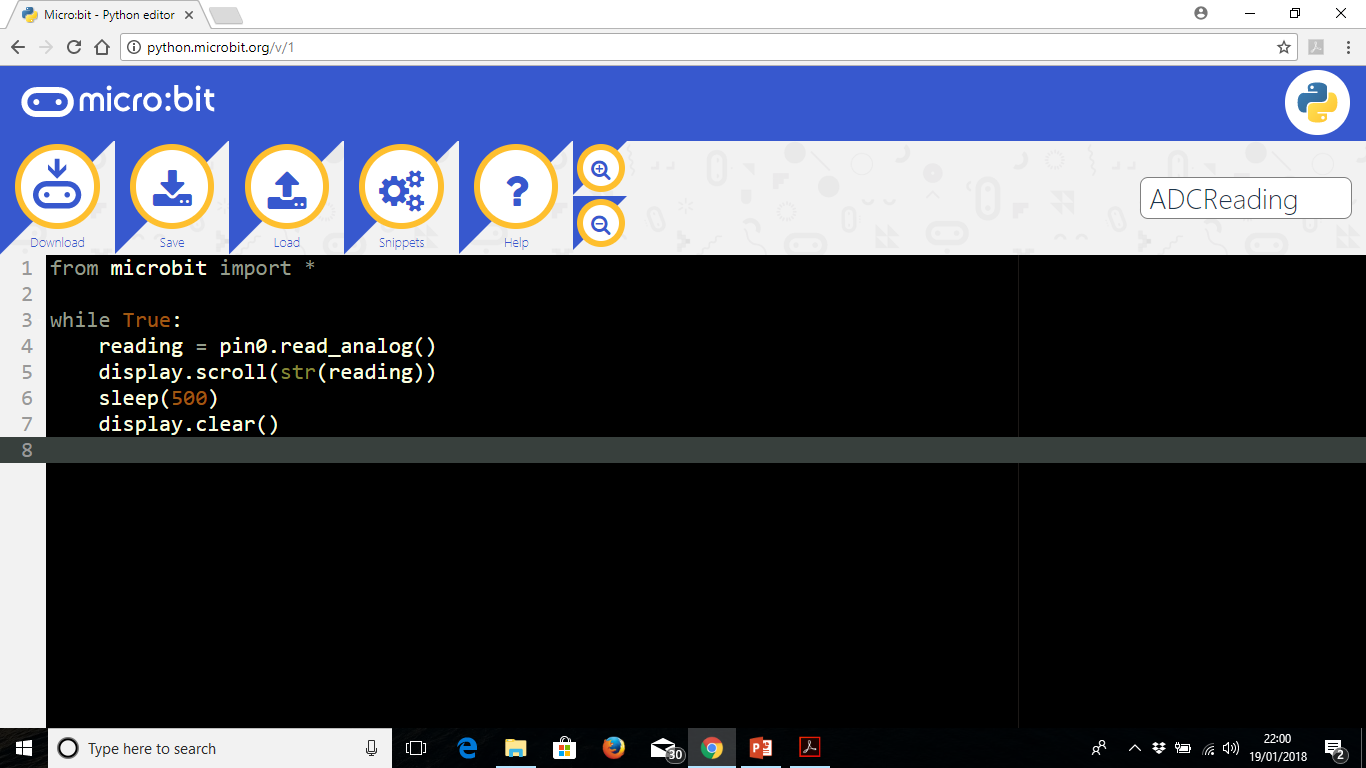 Go to www.microbit.org/code and open the Python Editor.
Drag the file ADCReading.py onto the work area.
Use this program to read out the ADCValue for a given temperature, by doing your two point calibration. 
Use your Calibrating Thermistor handout to help with this.
[Speaker Notes: Use this program to show the correct ADC value for a given temperature.]
Example Thermometer Program – JavaScript Blocks Editor
Go to www.microbit.org/code and open the JavaScript Blocks Editor.
Drag the file microbit-temperature-jsb.hex onto the work area.
With the correct ‘m’ and ‘c’ values added this program will act as thermometer and display the temperature.
Test it, download it and experiment with how it works!
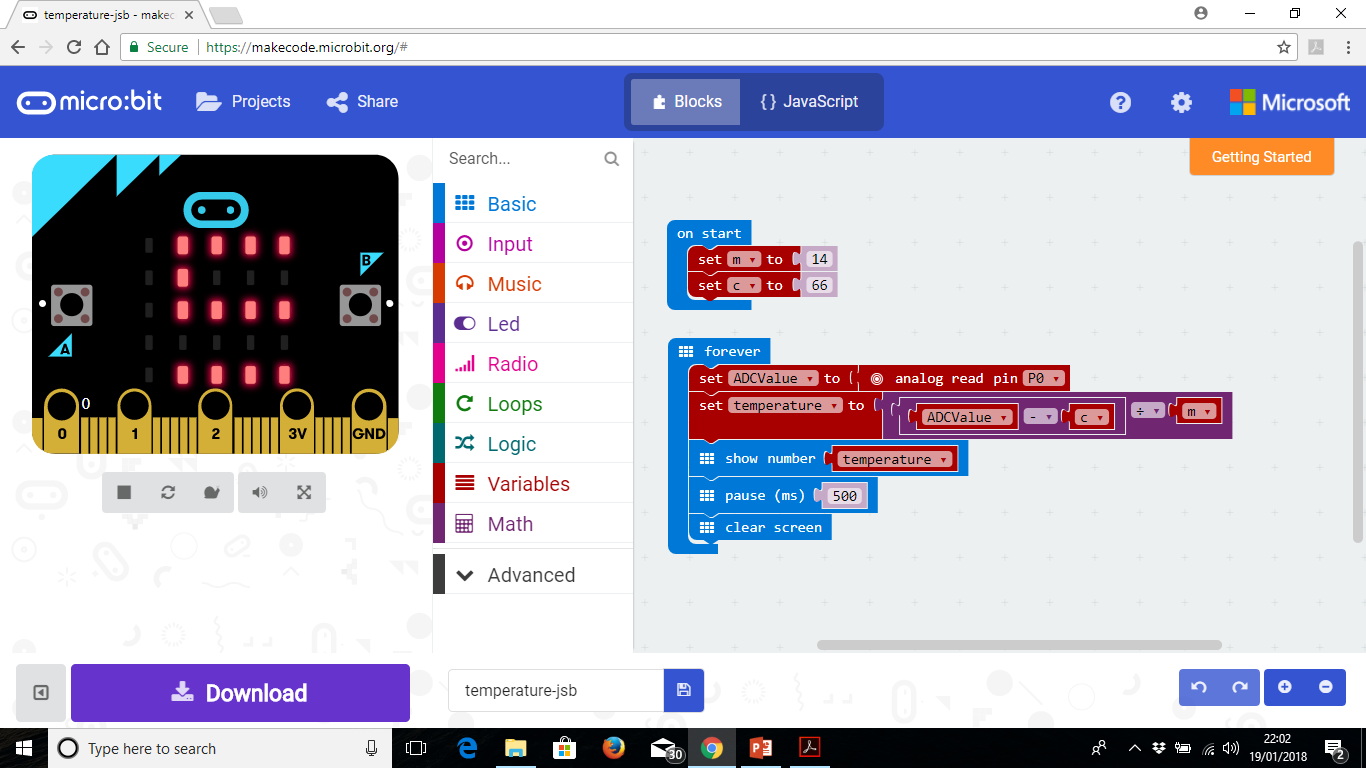 [Speaker Notes: Share this example program with learners to help them. Lower ability learners or those lacking programming confidence could start by writing or experimenting with this program first. They could then adapt and develop it. A PDF handout showing the program is available and can be handed out to learners.]
Example Thermometer Program – Python Editor
Go to www.microbit.org/code and open the Python Editor.
Drag the file temperature.py onto the work area.
With the correct ‘m’ and ‘c’ values added this program will act as thermometer and display the temperature.
Test it, download it and experiment with how it works!
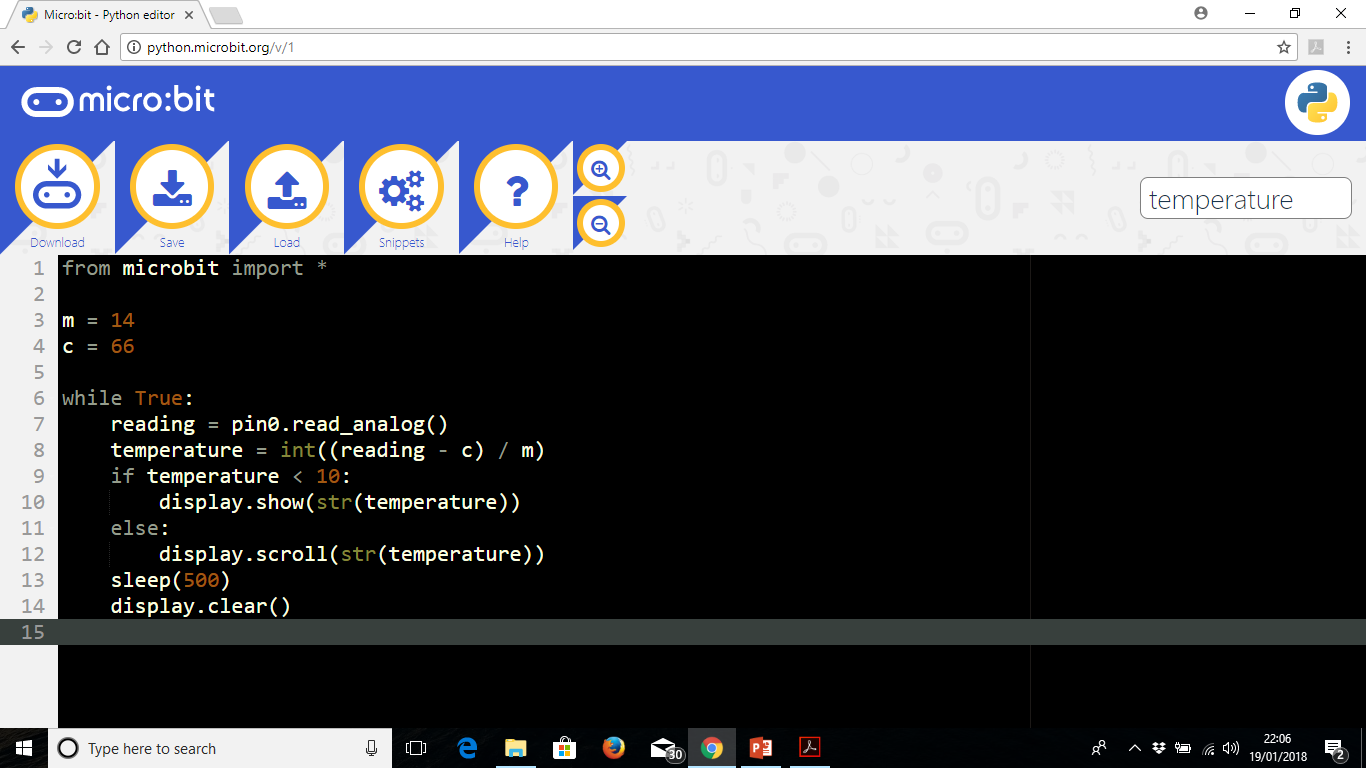 [Speaker Notes: Share this example program with learners to help them. Lower ability learners or those lacking programming confidence could start by writing or experimenting with this program first. They could then adapt and develop it. A PDF handout showing the program is available and can be handed out to learners.]